CS440/ECE448 Lecture 16:Parameter and Structure Learning for Bayesian Networks
By Mark Hasegawa-Johnson, 2/2020
With some slides by Svetlana Lazebnik, 9/2017
License: CC-BY 4.0
You may redistribute or remix if you cite the source.
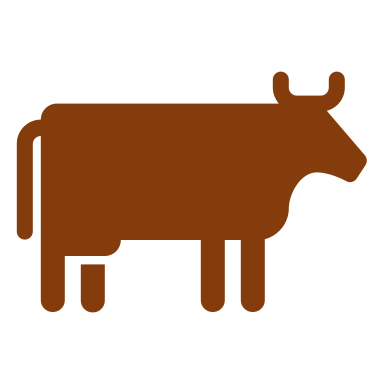 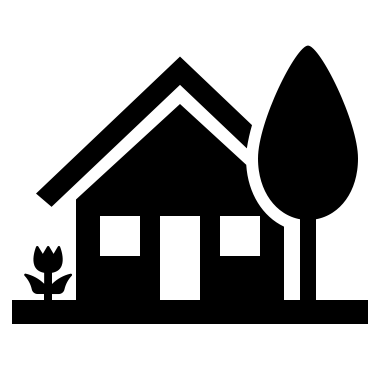 Parameter and Structure Learning for Bayesian Networks
Parameter Learning 
from Fully Observed data: Maximum Likelihood
from Partially Observed data: Expectation Maximization
Structure Learning
The usual method: knowledge engineering
An interesting recent method: causal analysis
Outline
Parameter Learning 
from Fully Observed data: Maximum Likelihood
from Partially Observed data: Expectation Maximization
Structure Learning
The usual method: knowledge engineering
An interesting recent method: causal analysis
Flying cows
The scenario:

Central Illinois has recently had a problem with flying cows.

Farmers have called the university to complain that their cows flew away.
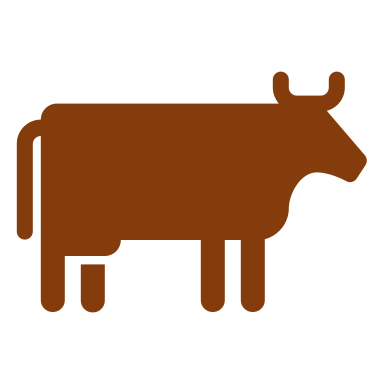 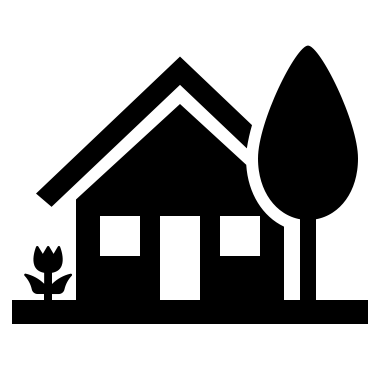 Flying cows
The university dispatched a team of expert vaccavolatologists.  They determined that almost all flying cows were explained by one or both of the following causes:
Smart cows.  The cows learned how to fly, on their own, without help.
Alien intervention.  UFOs taught the cows how to fly.
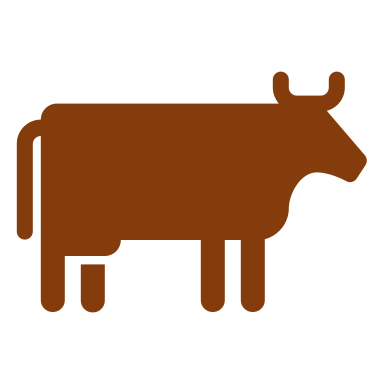 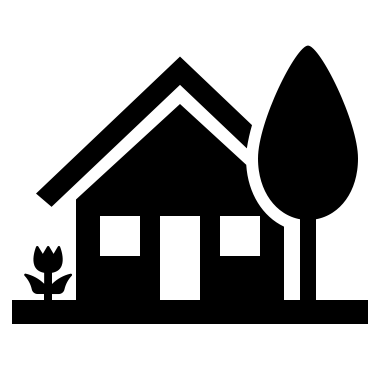 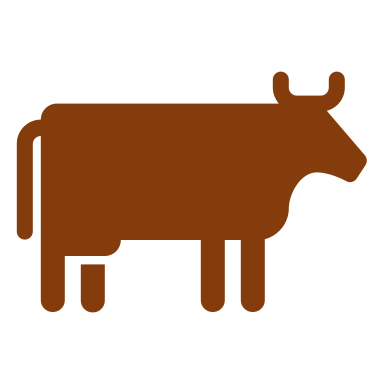 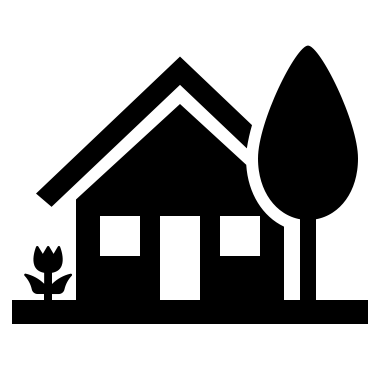 Flying cows
The vaccavolatologists created a Bayes net, to help them predict any future instances of cow flying:
P(A) = Probability that aliens teach the cow.
P(S) = Probability that a cow is smart enough to figure out how to fly on its own.
P(F|S,A) = Probability that a cow learns to fly.
A
S
F
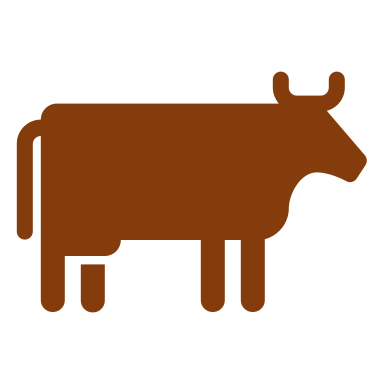 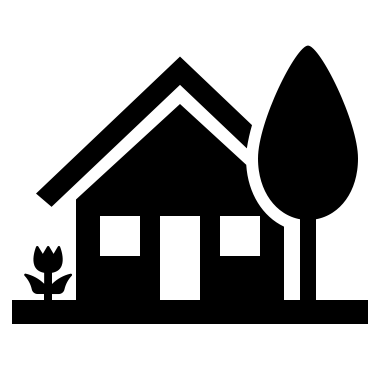 A
S
Flying cows
F
They went out to watch a nearby pasture for ten days.  
They reported the number of days on which A, S, and/or F occurred.
Their results are shown in the table at left (True is marked as “T”; False is shown with a blank).
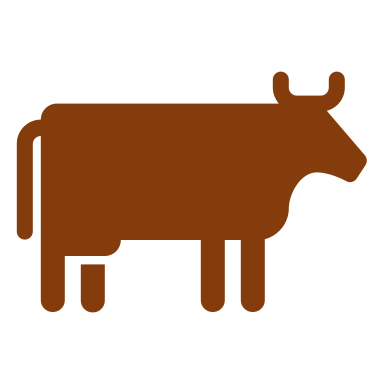 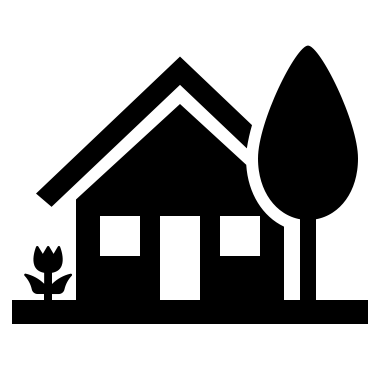 A
S
Flying cows
F
The vaccavolatologists now wish to estimate the parameters of their Bayes net
P(A) 
P(S) 
P(F|S,A)

…so that they will be better able to testify before Congress about the relative dangers of aliens versus smart cows.
Outline
Parameter Learning 
from Fully Observed data: Maximum Likelihood
from Partially Observed data: Expectation Maximization
Structure Learning
The usual method: knowledge engineering
An interesting recent method: causal analysis
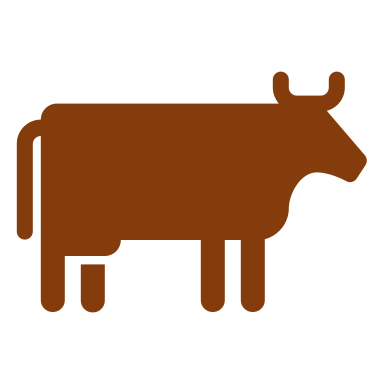 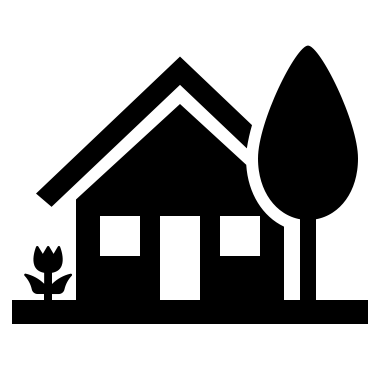 A
Maximum Likelihood Estimation
S
F
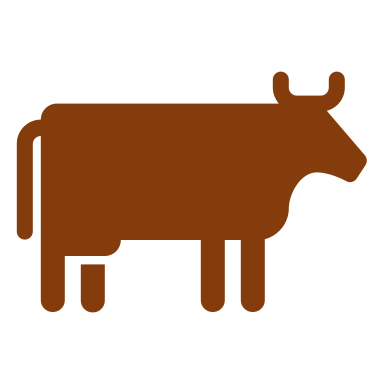 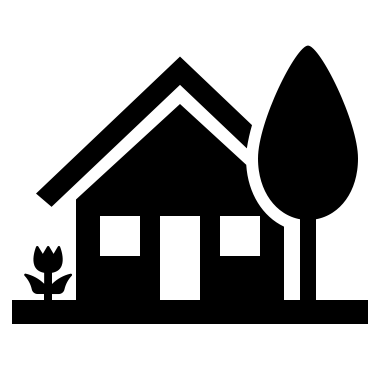 A
Maximum Likelihood Estimation
S
F
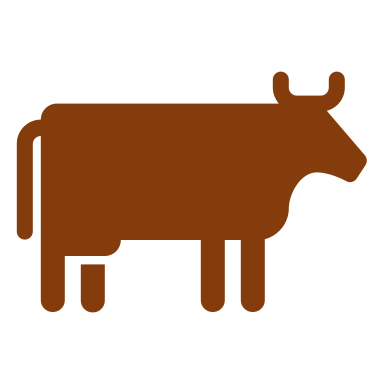 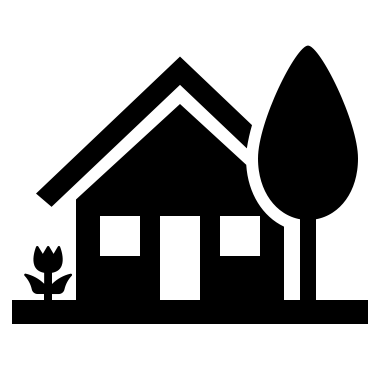 A
Maximum Likelihood Estimation
S
F
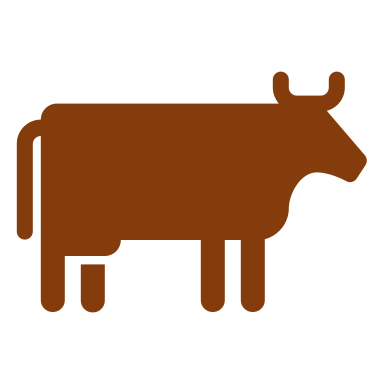 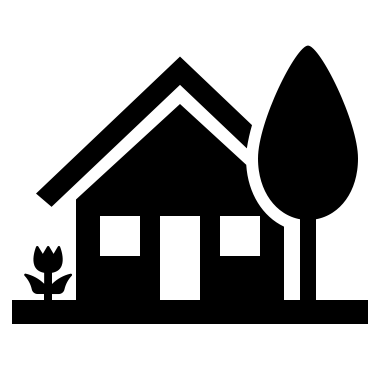 A
Maximum Likelihood Estimation
S
F
Conclusions: maximum likelihood estimation
Outline
Parameter Learning 
from Fully Observed data: Maximum Likelihood
from Partially Observed data: Expectation Maximization
Structure Learning
The usual method: knowledge engineering
An interesting recent method: causal analysis
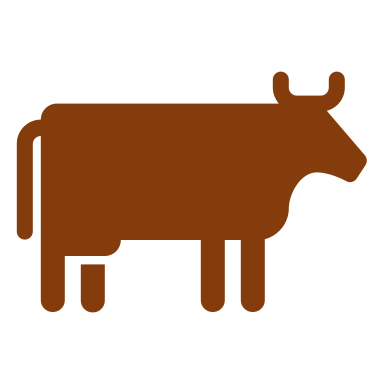 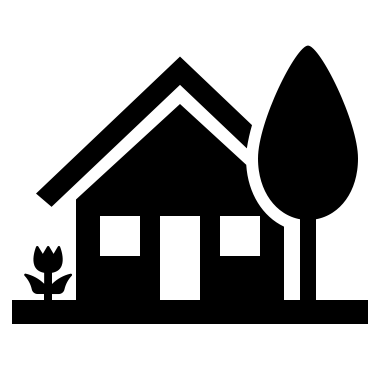 A
S
Partially observed data
F
Suppose that we have the following observations:
We know whether A=True or False.
We know whether F=True or False.
We don’t know whether S is True or False (shown as ”?”).
Expectation Maximization (EM): Main idea
Expectation Maximization (EM): overview
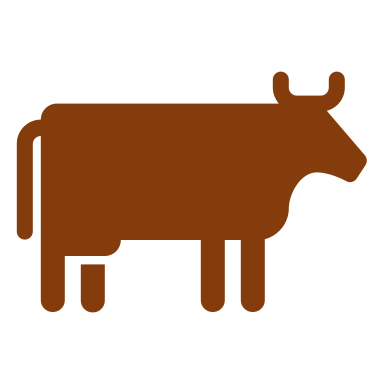 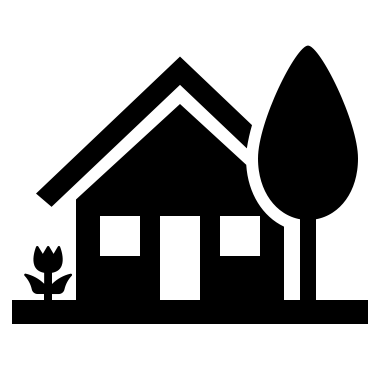 A
S
Example: Initialize
F
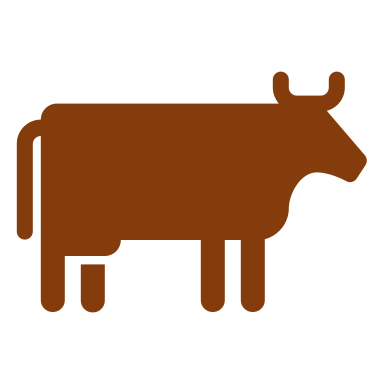 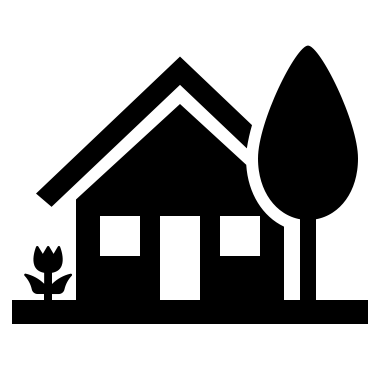 A
S
Partial days
F
Expected counts
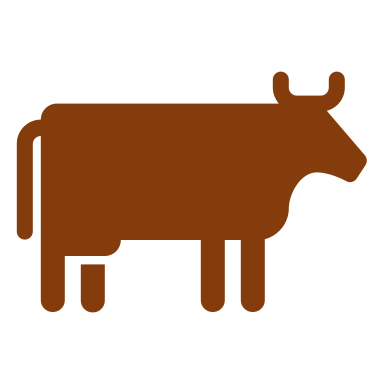 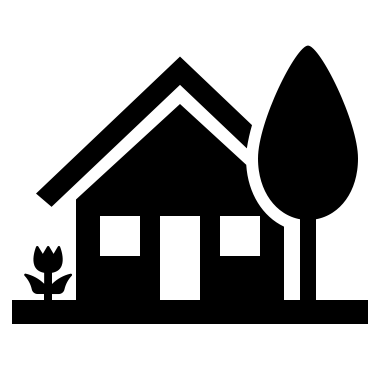 A
S
F
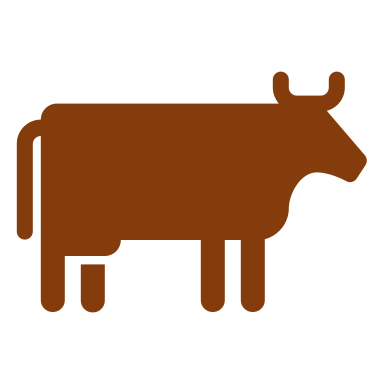 Re-estimated probabilities
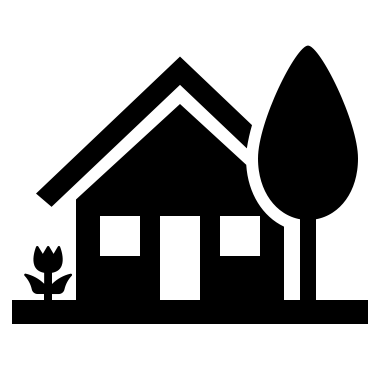 A
S
F
Expectation Maximization (EM): review
Properties of the EM algorithm
Outline
Parameter Learning 
from Fully Observed data: Maximum Likelihood
from Partially Observed data: Expectation Maximization
Structure Learning
The usual method: knowledge engineering
An interesting recent method: causal analysis
Knowledge engineering
Find somebody who knows a lot about the problem you’re trying to model (flying cows, or burglars in Los Angeles, or whatever).  
Get her to tell you which variables depend on which others.
Draw corresponding circles and arrows.
Done!  Proceed to parameter estimation.
Example Bayes Network:  Car diagnosis
Initial observation: car won’t start
Orange: “broken, so fix it” nodes
Green: testable evidence
Gray: “hidden variables” to ensure sparse structure, reduce parameters
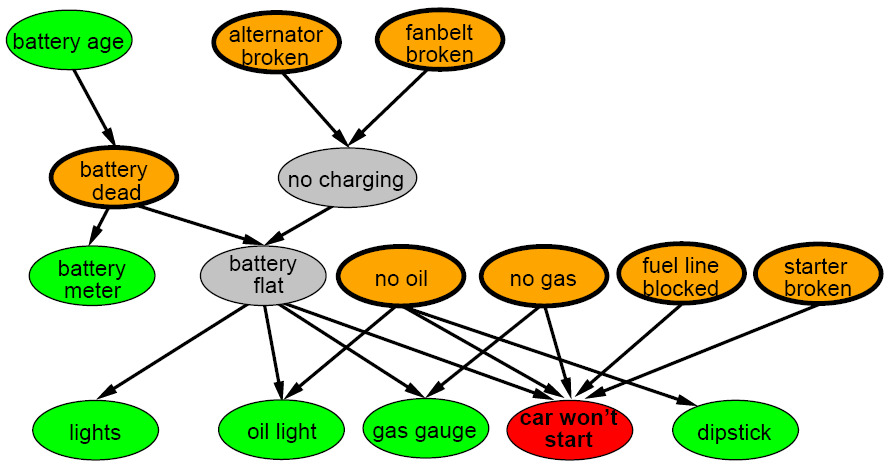 Example Bayes Network: Cost of Car insurance
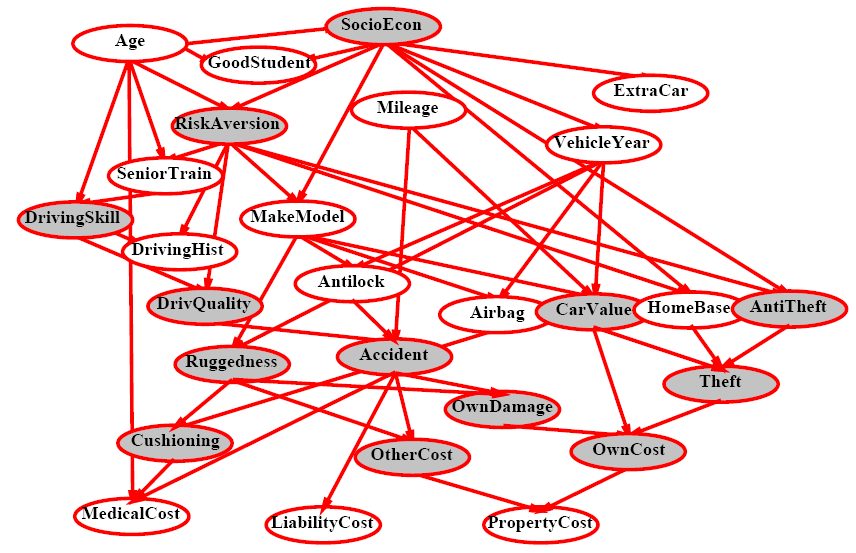 Example Bayes Network: speech acoustics and speech appearance depend on glottis, tongue, and lip positions
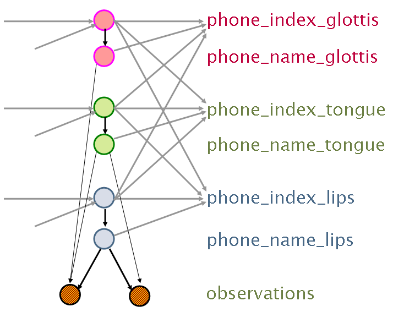 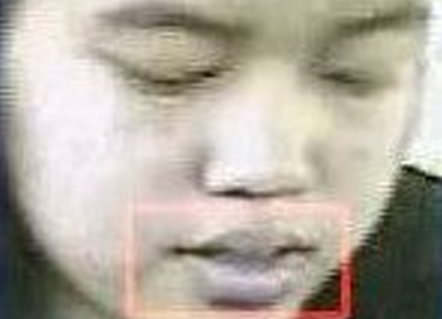 Audiovisual Speech Recognition with Articulator Positions as Hidden Variables
Mark Hasegawa-Johnson, Karen Livescu, Partha Lal and Kate Saenko
International Congress on Phonetic Sciences 1719:299-302, 2007
Outline
Parameter Learning 
from Fully Observed data: Maximum Likelihood
from Partially Observed data: Expectation Maximization
Structure Learning
The usual method: knowledge engineering
An interesting recent method: causal analysis
Causal analysis
Suppose you know that you have V variables X1, … ,XV, but you don’t know which variables depend on which others.  You can learn this from the data:
For every possible ordering of the variables (there are V! possible orderings):
Create a blank initial network
For each variable in this ordering, i = 1 to V:
add variable Xi to the network
Check your training data.  If there is any variable X1, … ,Xi-1 that CHANGES the probability of Xi=1, then add that variable to the set Parents(Xi)  such thatP(Xi | Parents(Xi)) = P(Xi | X1, ... Xi-1)
Count the number of edges in the graph with this ordering.

Choose the graph with the smallest number of edges.
Example: The Los Angeles burglar alarm
Suppose we choose the ordering M, J, A, B, E
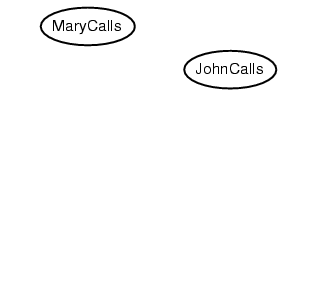 Example: The Los Angeles burglar alarm
Suppose we choose the ordering M, J, A, B, E
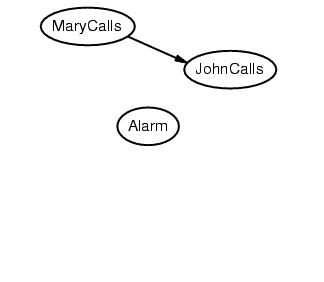 Example: The Los Angeles burglar alarm
Suppose we choose the ordering M, J, A, B, E
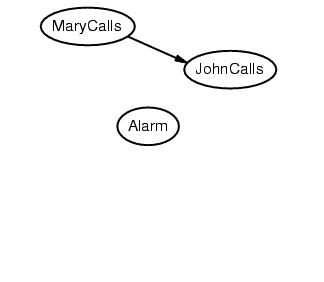 Example: The Los Angeles burglar alarm
Suppose we choose the ordering M, J, A, B, E
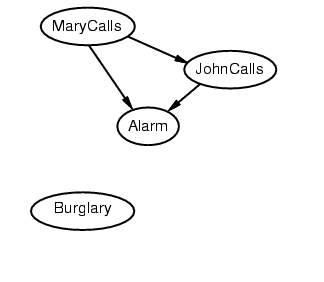 Example: The Los Angeles burglar alarm
Suppose we choose the ordering M, J, A, B, E
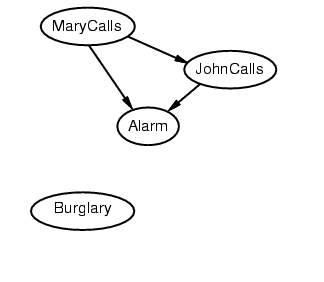 Example: The Los Angeles burglar alarm
Suppose we choose the ordering M, J, A, B, E
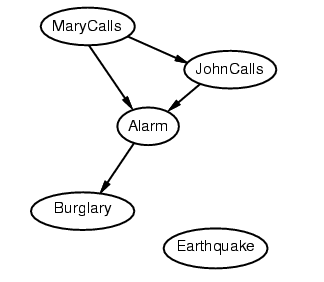 Example: The Los Angeles burglar alarm
Suppose we choose the ordering M, J, A, B, E
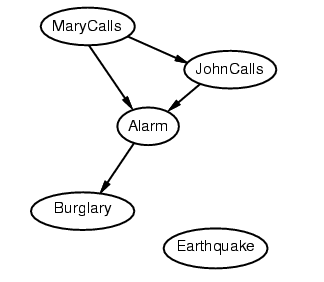 Example: The Los Angeles burglar alarm
Suppose we choose the ordering M, J, A, B, E
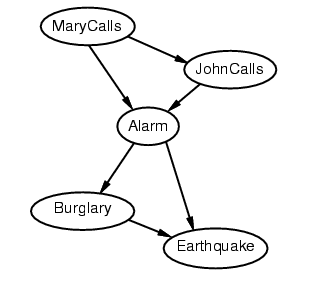 Example: The Los Angeles burglar alarm
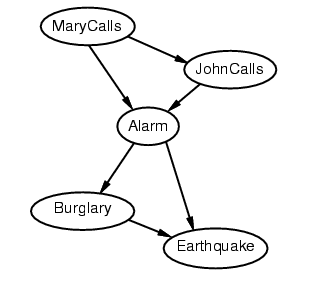 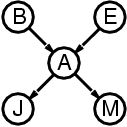 Deciding conditional independence is hard in noncausal directions
The causal direction seems much more natural
Network is less compact: 1 + 2 + 4 + 2 + 4 = 13 numbers needed (vs. 1+1+4+2+2=10 for the causal ordering)
versus
Why store it in causal order? A: Saves memory
Suppose we have a Boolean variable Xi with k Boolean parents. How many rows does its conditional probability table have? 
2k rows for all the combinations of parent values
Each row requires one number for P(Xi = true | parent values)
If each variable has no more than k parents, how many numbers does the complete network require? 
O(n · 2k) numbers – vs. O(2n) for the full joint distribution
How many nodes for the burglary network? 
1 + 1 + 4 + 2 + 2 = 10 numbers (vs. 25-1 = 31)
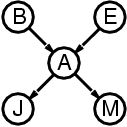 Parameter and Structure Learning for Bayesian Networks